На арене цирка
Презентацию подготовил: воспитатель Титова Э.В.
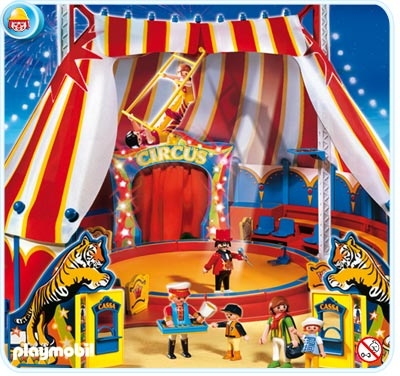 В моих руках любой предмет Как будто заколдован. Вот шарик есть, а вот уж нет! Вот появился снова!
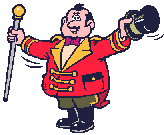 Палочкой помашет – Хищники пляшут. Нахмурит лицо – Лев прыгнет в кольцо. Он что, регулировщик? Нет, это...
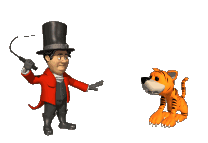 Кольцо в огне, оно горит,Через кольцо гимнаст летит,В полете распушил он гривуИ помахал хвостом игриво.
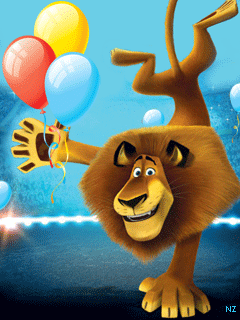 «Гав-гав», - кричит нам чемпион.На двух передних лапах онСтоит на узенькой доске,И с яблоком на голове.
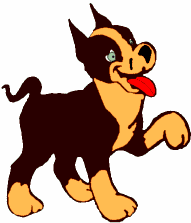 Жонглер на сцене выступает,Он хоботом шары бросаетНа лапе стоя, на одной,Он славный очень и смешной.
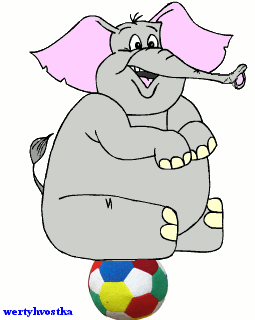 Раньше он в берлоге спал,Цирк его к себе позвал.Поднимает гири он -Цирковой артист силен.
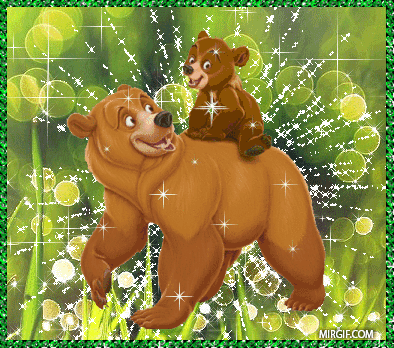 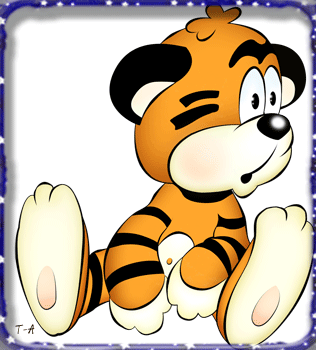 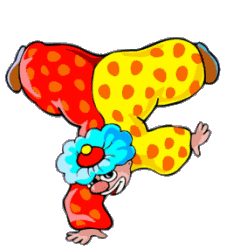 Спасибо за внимание!
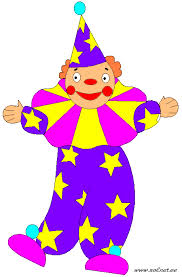